Exploring the relations between STM and DB consistency conditions
Sandeep Hans
TransForm @ Technion
Joint work with Hagit Attiya
Database vs. STM
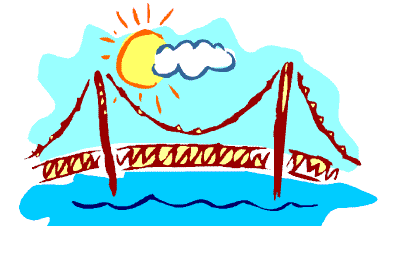 Database
STM
Beyond Serializability
Recoverability
Avoiding Cascading Aborts
Strictness
Rigorousness
RC
ACA
ST
RG
[Transactional Information Systems.  Gerhard Weikum, Gottfried Vossen.]
[Concurrency Control and Recovery in Database Systems. Philip A. Bernstein, Vassos Hadzilacos, Nathan Goodman]
Problem with Aborts
T1 writes x.
T2 reads x written by T1 .
T2 commits, T1 aborts.
RC
ACA
ST
RG
w1(x,1)
a1
T1
r2(x,1)
c2
T2
Recoverability
[Hadzilacos  83]
T1 writes x.
T2 reads x written by T1 .
T1 should commit before T2 commits.
RC
ACA
ST
RG
w1(x,1)
c1
T1
r2(x,1)
c2
T2
Problem: Cascading Aborts
RC
ACA
ST
RG
a1
w1(x,1)
c1
T1
r2(x,1)
c2
a2
T2
Avoiding Cascading Aborts
T1 should commit before T2 commits reads x.
RC
ACA
ST
RG
w1(x,1)
c1
T1
c2
r2(x,1)
T2
Problem: Undo
T1 writes x=1.
T2 writes x=2 and commits.
T1 aborts.
RC
ACA
ST
RG
w1(x,1)
a1
T1
c2
w2(x,2)
T2
Strictness
No data item is read or overwritten unless the transaction that wrote it has ended.
RC
ACA
ST
RG
w1(x,1)
c1/a1
T1
r2(x,1)
T2
w3(x,2)
T3
Rigorousness
[Breitbart, Georgakopoulos, Rusinkiewicz & Silberschatz, 1991]
No data item is read or overwritten unless the transaction that read/wrote it has ended.
RC
ACA
ST
RG
w1(x,1)
c1/a1
T1
r2(x,1)
c2/a2
T2
w3(x,2)
T3
STM Conditions
Opacity
Guerraoui  and Kapalka  [PPoPP’08]
Sequential specification of shared objects.

Virtual World Consistency
Imbs and Raynal  [SIROCCO’09] 
Causal past of a transaction.

Weakest Reasonable Condition
Doherty , Groves, Luchangco, Moir  [REFINE’09]
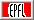 VWC
VWC
Opacity
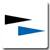 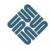 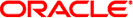 Bridging the Gap
RC
ACA
ST
RG
?
VWC
VWC
Opacity
Opacity Graph (OPG)
Vertices
Visible (vis)
Local (loc)

Edges
Real Time (rt)
Read From (rf)
Write Before (ww)
Read Before (rw)
w1(x,1)
T1
c1
r2(x,1)
T2
r3(x,0)
w3(x,3)
T3
a3
rf
ww
vis
vis
loc
T0
T1
T2
loc
rf
rt
rw
T3
Theorem: A history is opaque  its opacity graph is ACYCLIC
[Principles of Transactional Memory. Rachid Guerraoui, Michal Kapalka ]
Opacity Graph for Rigorousness
Opacity graph of a rigorous TM history is ACYCLIC.
Suppose there is a cycle {T1, T2, T3,…Tn}

Four types of edges:

rt edge: Ti  completes before Tj 

rf, ww, rw edges, then either 
Tj  reads from Ti
Tj  overwrites value written by Ti
Ti  reads a value over written by Tj
      and Ti must complete before Tj.
T2
T3
T1
Tn
T1 must complete before T2, which should complete before T3 etc.
 Tn must complete before T1, which is not possible.
Opacity and Rigorousness
Opacity graph of a rigorous TM history is ACYCLIC.
Rigorousness ⊆ Opacity
Rigorousness ≠ Opacity
w1(x,1)
r1(x,1)
T1
c1
w2(x,2)
T2
c2
What about Strictness?
Strictness   ⊅  Opacity
w1(x,1)
Strictness  
Opacity      
c1
T1
r1(x,1)
T2
c2
Strictness   ⊄  Opacity
w1(x,1)
T1
c1
Strictness  
Opacity      
r2(x,1)
r2(y,3)
T2
c2
w3(x,2)
w3(y,3)
c3
T3
A Revised Landscape…
VWC
Opacity
Rigorousness
Strictness
ACA
Recoverability
Wrap Up
Motivation for database and STM consistency conditions is similar yet perspectives differ.
Inclusion relations might change when additional properties are introduced, e.g.,
Update on commit
Liveness properties
Thank You